Administrator’s View of Program Development
Corey Overmyer, PT, OCS, CSCS, MBA
Director of Therapy Services
University of Toledo Medical Center
Learning Objectives
Discuss the available literature addressing the perceived barriers to clinical education to include the student’s impact to clinician productivity.
Describe value added benefits of a clinical education partnership in a value based delivery model.
Implement the use of a ‘Balanced Scorecard’ concept in a value based delivery model.
Literature Review
Dillon et al. (2003). Effect of Student Clinical Experiences on Clinician Productivity. Journal of Allied Health, Volume 32, Number 4.
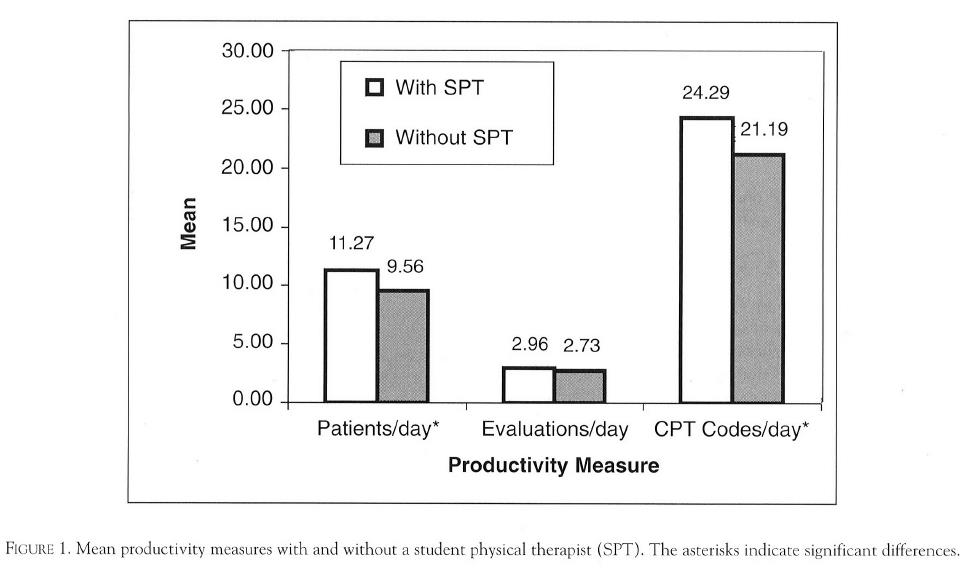 Literature Review
Ozeile et al. (2015). Supervision of Occupational Therapy Level II Fieldwork Students: Impact on and Predictors of Clinician Productivity. The American Journal of Occupational Therapy, January/February 2015, Volume 69, Number 1.
Literature Review
Ladyshewskyet al. (1998). A comparison of productivity and learning outcome in individual and cooperative physical therapy clinical education models. Physical Therapy Journal, 78: 1288-1301.
Ladyshewsky(1995). Enhancing Service Productivity in Acute Care Inpatient Settings Using a Collaborative Clinical Education Model. Physical Therapy Journal, 78: 53-60.
Value Added Benefits of a Clinical Education Partnership in a Value Based Delivery Model
A culture of clinical education partnership
Clinical Education
Clinical Practice
Research
Professional Development
Implement The Use of a ‘Balanced Scorecard’ Concept in a Value Based Delivery Model
The Balanced Scorecard Concept
Optimize the balance of clinical, operational, and financial performance.
Volume vs. Value Based Delivery
Questions?